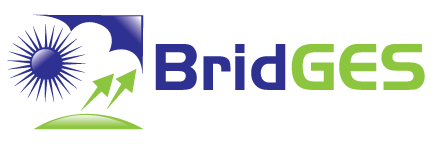 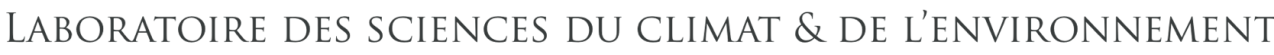 Stable carbon isotopes to monitor CO2 source mix in the urban environment
F. R. Vogel, L. Wu, J-L. Bonne, M. Ramonet, G. Broquet,, P. Ciais, L. Huang and D. Worthy
Laboratoire des Sciences Du Climat et de L‘Environment, Gif-sur-Yvette, France
Environment Canada, Climate Research Division, Toronto, Canada
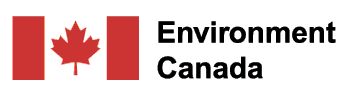 City-scale emissions
Urban areas are responsible for 67% of global primary energy consumption and 71% of global energy related (≈ fossil fuel) CO2 emissions (IEA, 2008)…
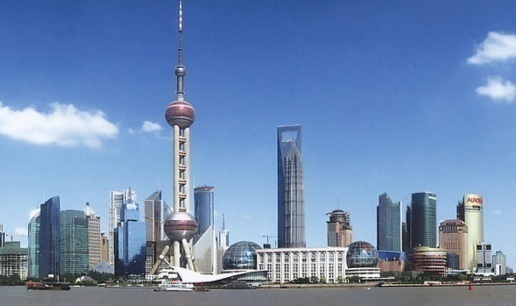 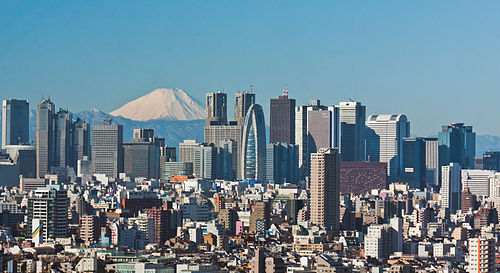 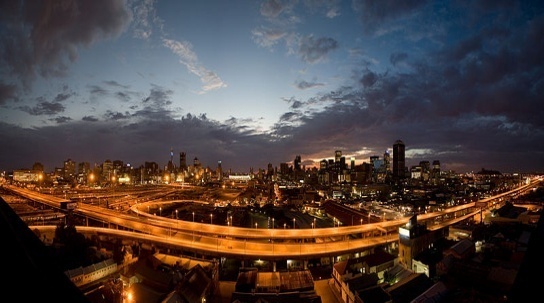 ..the urban contribution to CO2 emissions from primary energy use is predicted to rise to 76% globally in 2030 (Dhakal, 2010).
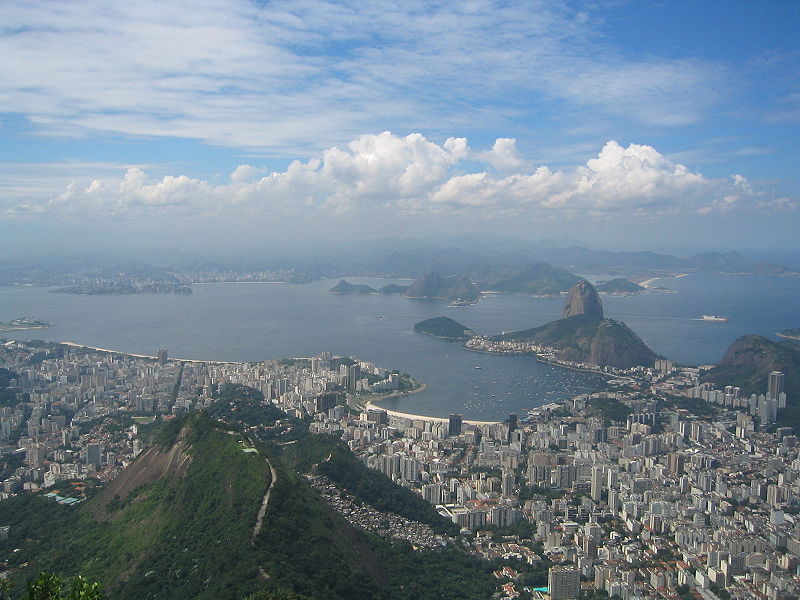 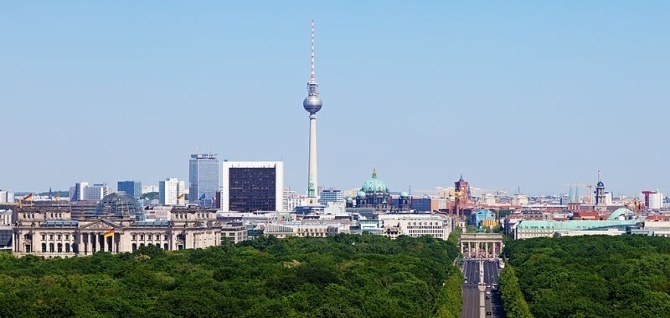 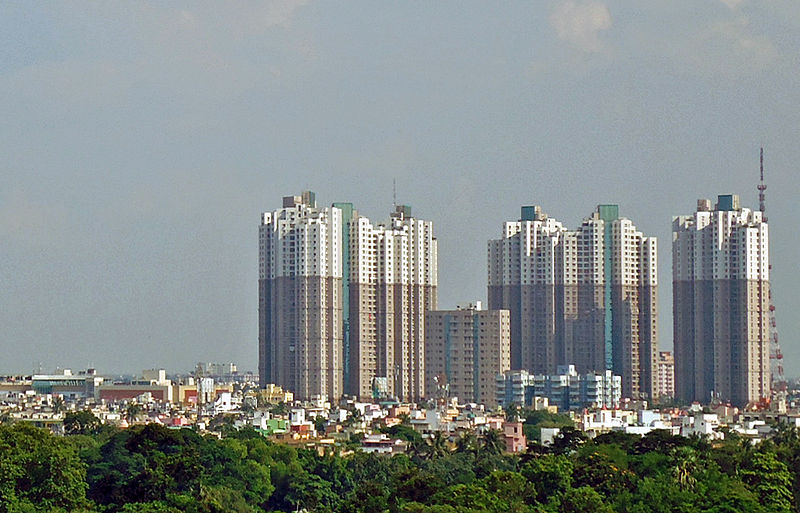 « Uncertainty » of city-scale emissions
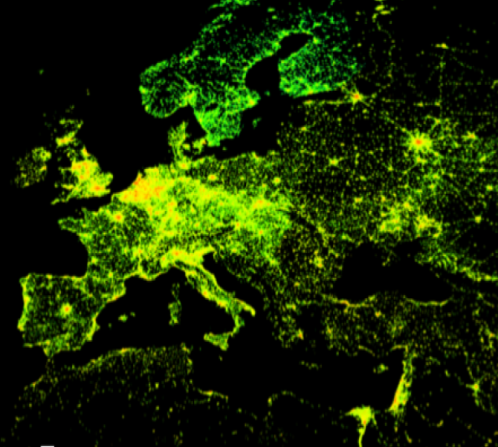 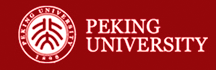 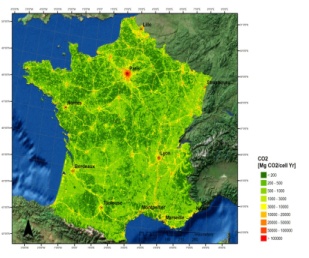 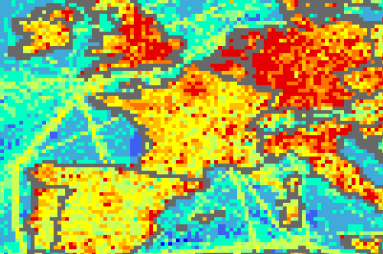 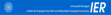 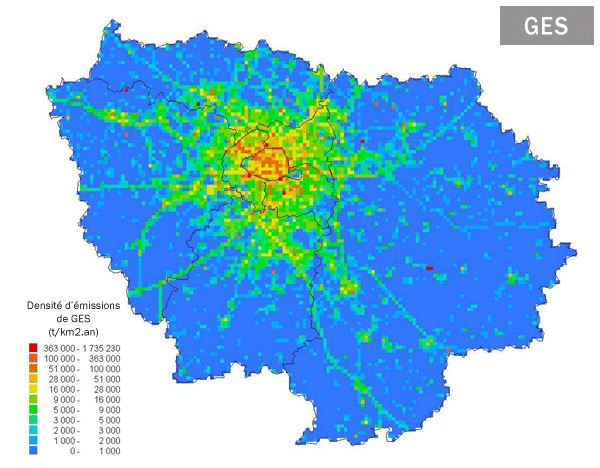 <10%
Inconsistencies
>50%
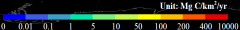 (km-scale, hourly)
(Developed countries, annual total)
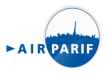 Courtesy: Lin Wu
Temporal variation of fossil fuel CO2 emissions
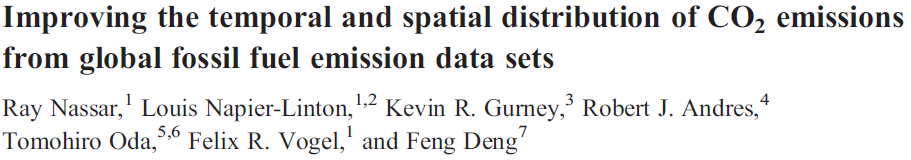 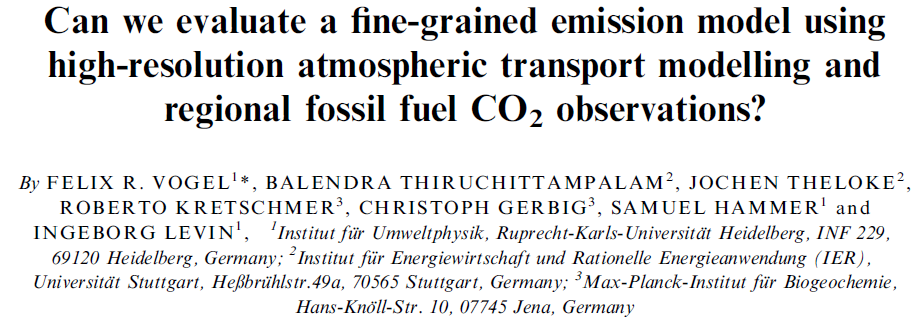 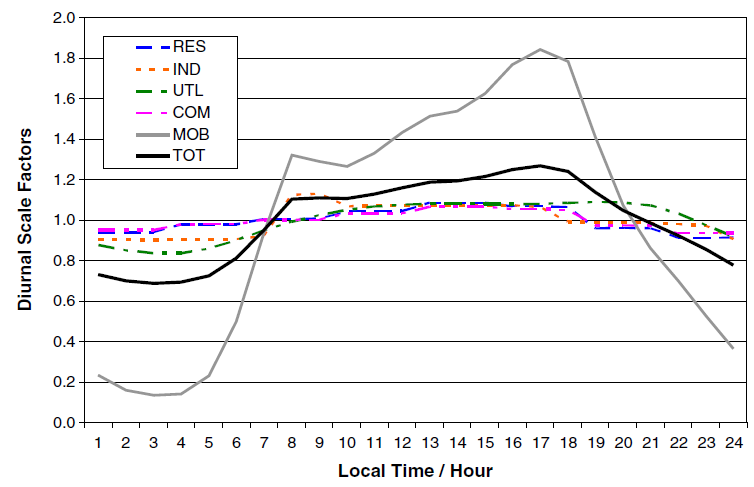 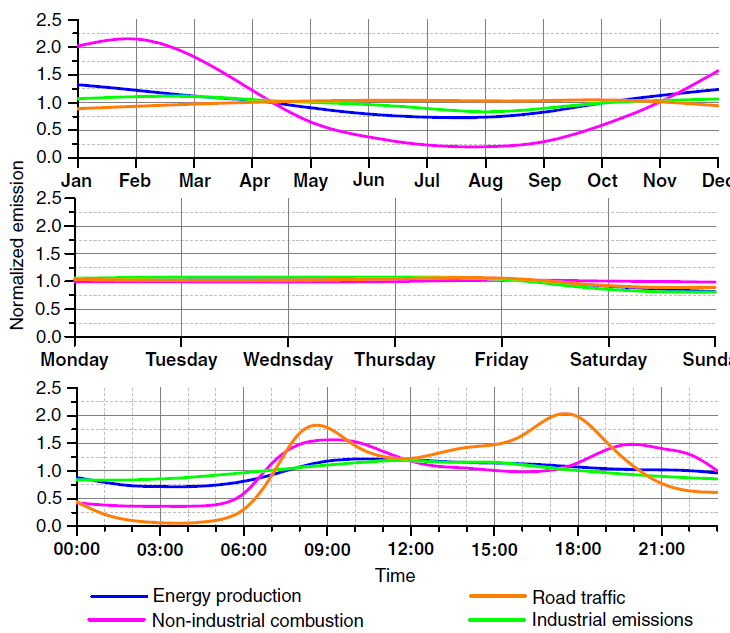 Uncertainty in temporal emission factors
Potential bias for selected data sets (flasks, satellites, inversion using pm only)
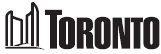 http://www.toronto.ca/environment/
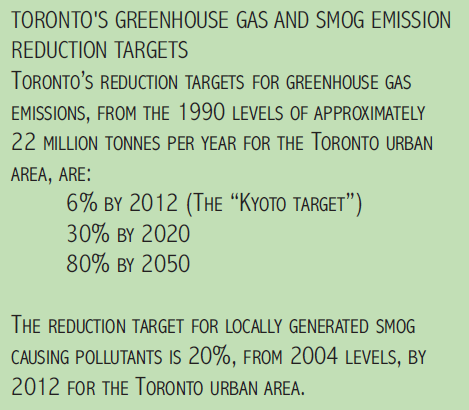 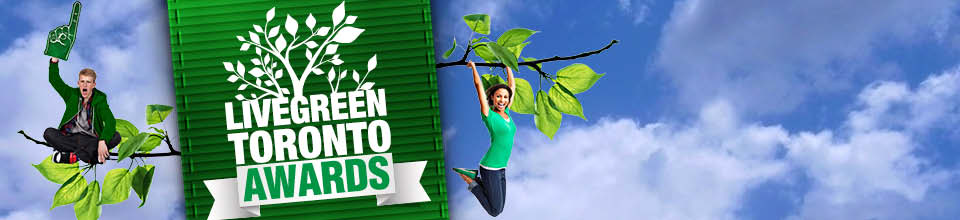 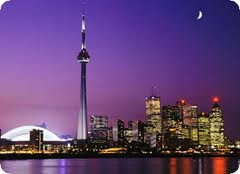 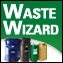 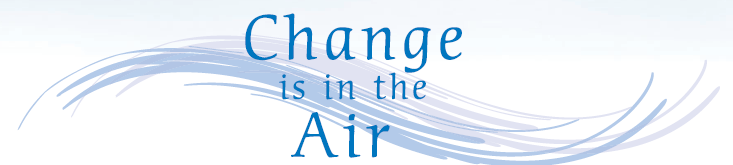 >100 Million $ - retrofitting of houses and city facilities (2007) 
 800 Million $ - renewal of TTC bus fleet to diesel-hybrids, etc (2005-2009) 
 Bike lanes from 300km to 1000km until 2012
 Green roof program ongoing
 (Phasing out of coal power plants in Ontario)
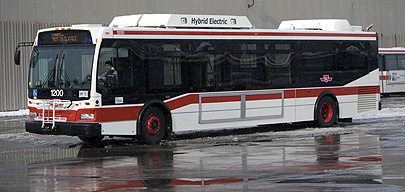 d13C in CO2 in different source sectors
Background + Fossil fuel + Bio = Total
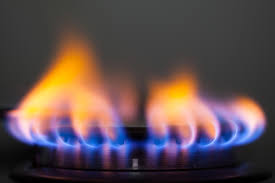 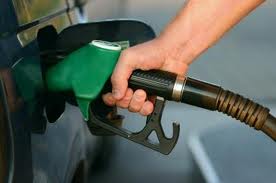 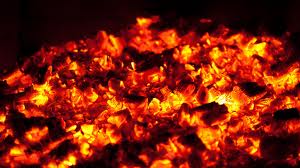 Residential
Road traffic
Industrial
d13C in CO2 in different source sectors
Natural Gas
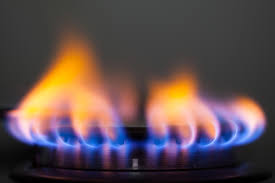 Liquid fuels
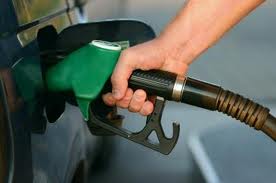 Solid fuels
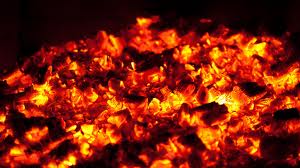 Data from Environment Canada, ICF International and City of Toronto
d13C in CO2 in different source sectors
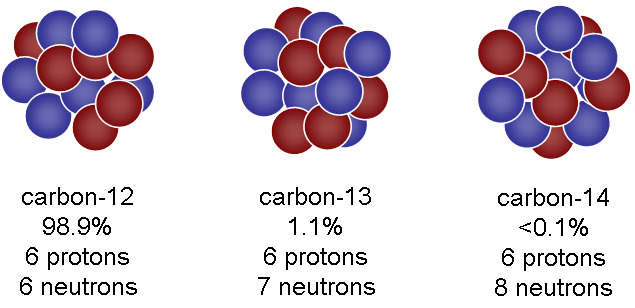 Natural Gas
Carbon-13
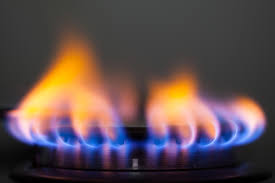 -44‰ to -48‰
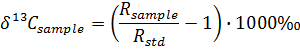 Liquid fuels
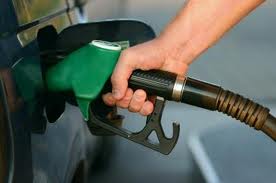 Biogenic CO2
-27‰ to -28‰
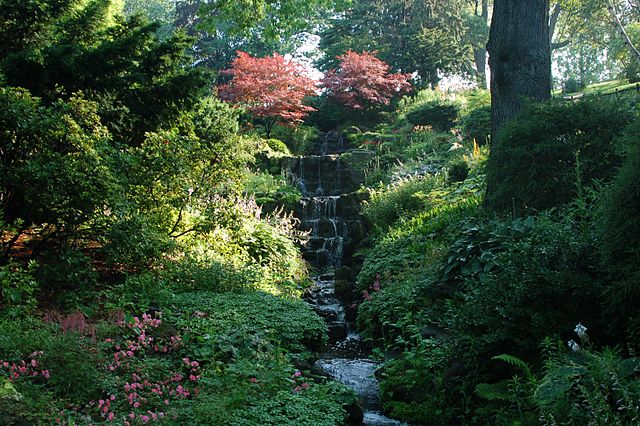 Solid fuels
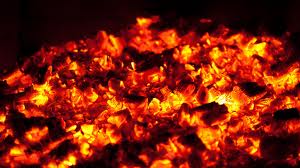 -24‰ to -27‰
C3: -20‰ to -30‰
C4: -10‰ to -15‰
Data from Environment Canada, ICF International and City of Toronto
Southern Ontario, Canada
d13C in CO2 observations in Toronto, Canada
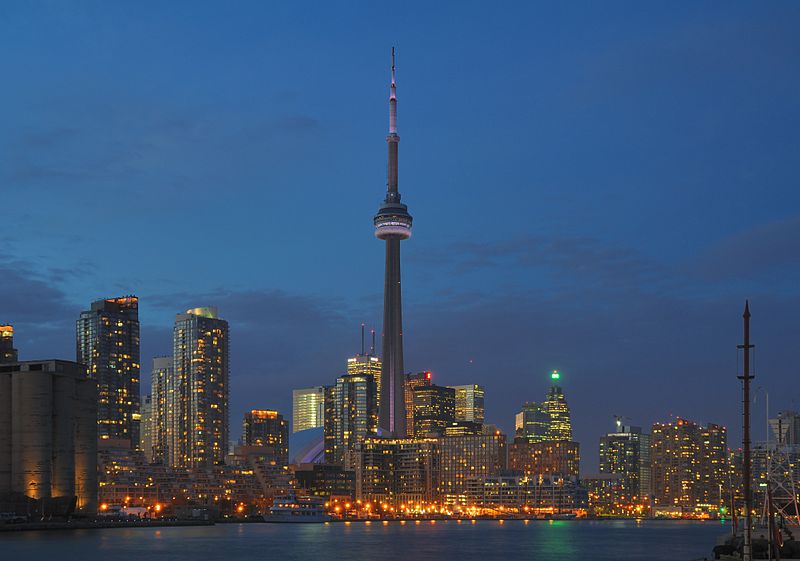 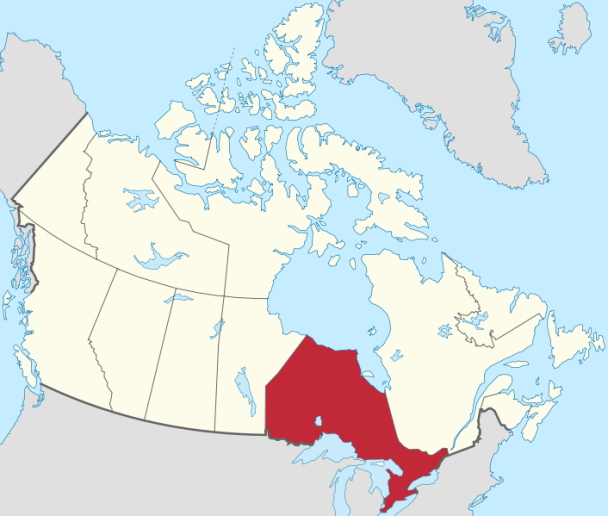 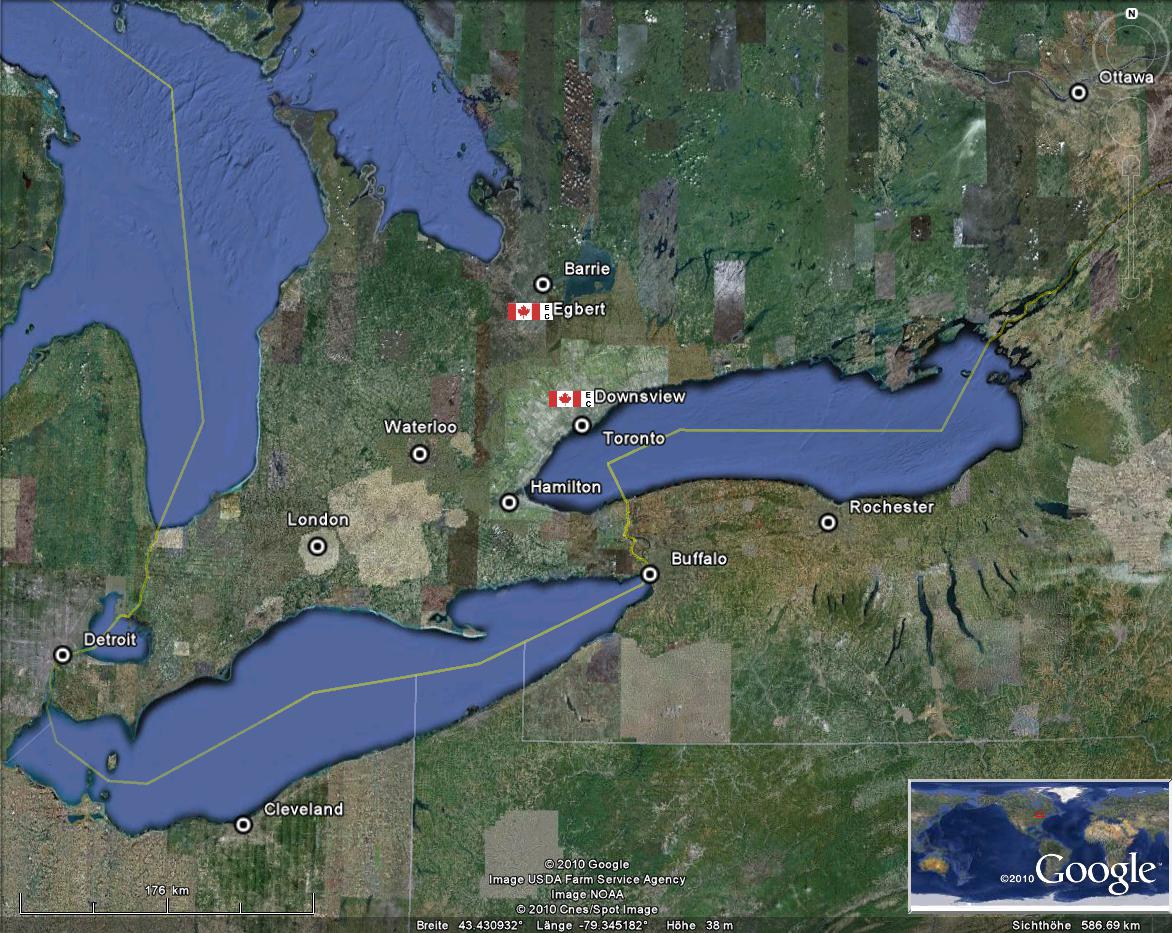 d13C in CO2 observations in Toronto, Canada
d13C in CO2 observations in Toronto, Canada
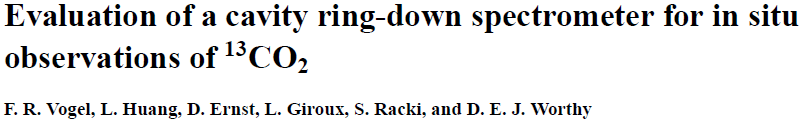 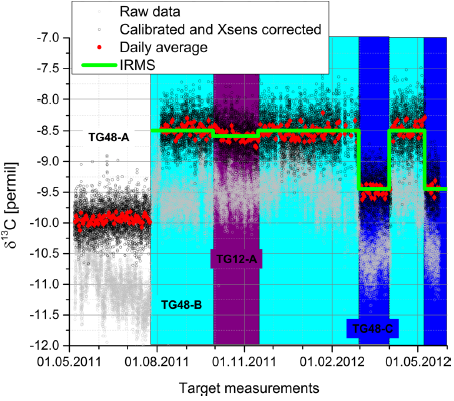 Drift disappears after calibration
Typical precision ca. 0.2 permil for 15min averages
d13C in CO2 observations in Toronto, Canada
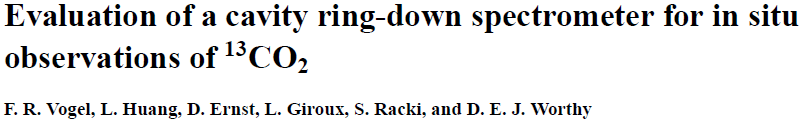 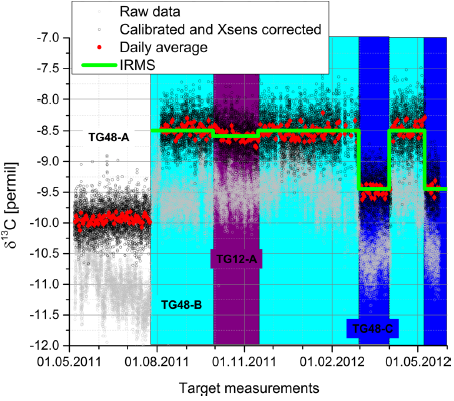 Instrument performance 2014
Drift disappears after calibration
Typical precision ca. 0.2 permil for 15min averages
d13C in CO2 observations in Toronto, Canada
d13C source signatures in Toronto
observations
Simple mixing calculation (keeling plot) reveals mean source signature
Seasonal cycle - d13C source signatures in Toronto
Clear seasonal cycle in source signature
Seasonal cycle - d13C source signatures in Toronto
Summer contribution: Bio 0.4, coal 0.2, liquid 0.3, gas 0.1
Winter contribution: Bio 0.05, coal 0.1, liquid 0.225, gas 0.675
Seasonal cycle - d13C source signatures in Toronto
Are diurnal variations systematic?
Summer contribution: Bio 0.4, coal 0.2, liquid 0.3, gas 0.1
Winter contribution: Bio 0.05, coal 0.1, liquid 0.225, gas 0.675
d13C source signatures in Toronto, Canada
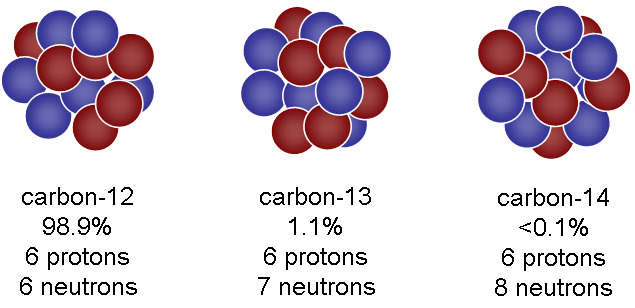 Natural Gas
Carbon-13
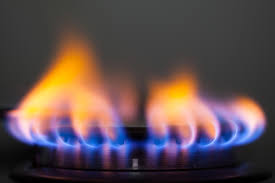 -44‰ to -48‰
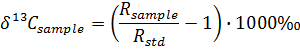 Liquid fuels
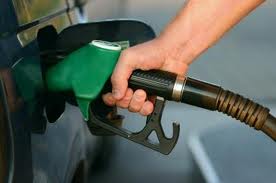 Biogenic CO2
-27‰ to -28‰
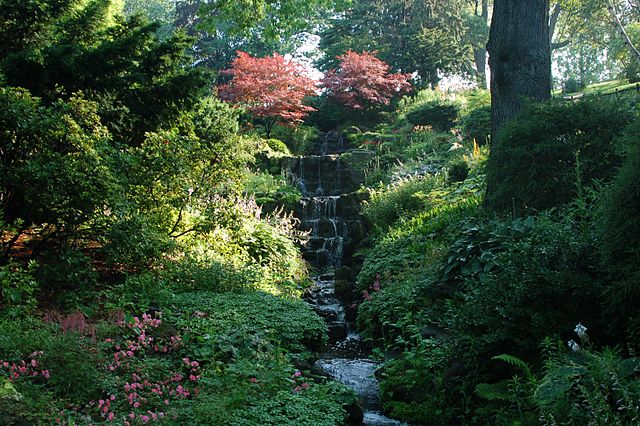 Winter
Solid fuels
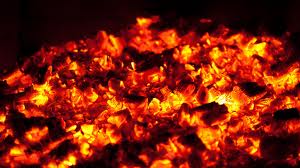 -24‰ to -25‰
C3: -20‰ to -30‰
C4: -10‰ to -15‰
Data from Environment Canada, ICF International and City of Toronto
Diurnal cycle (winter) - d13C source signatures in Toronto
daytime
daytime
Data selected: DCO2 >20ppm, R2>0.9 -> typically 15-20 point per hour bin
Clear daily cycle for winter data (Jan&Feb)
Diurnal cycle (winter) - d13C source signatures in Toronto
daytime
daytime
Relativ emission strength: liquid vs gas (1:3) and (1:1)
Emissions for bio assumed below 5% and coal fixed at 10% (inventory and aerosols)
Influence of remote sources on the urban environment
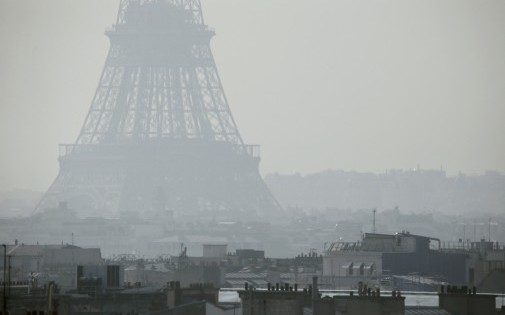 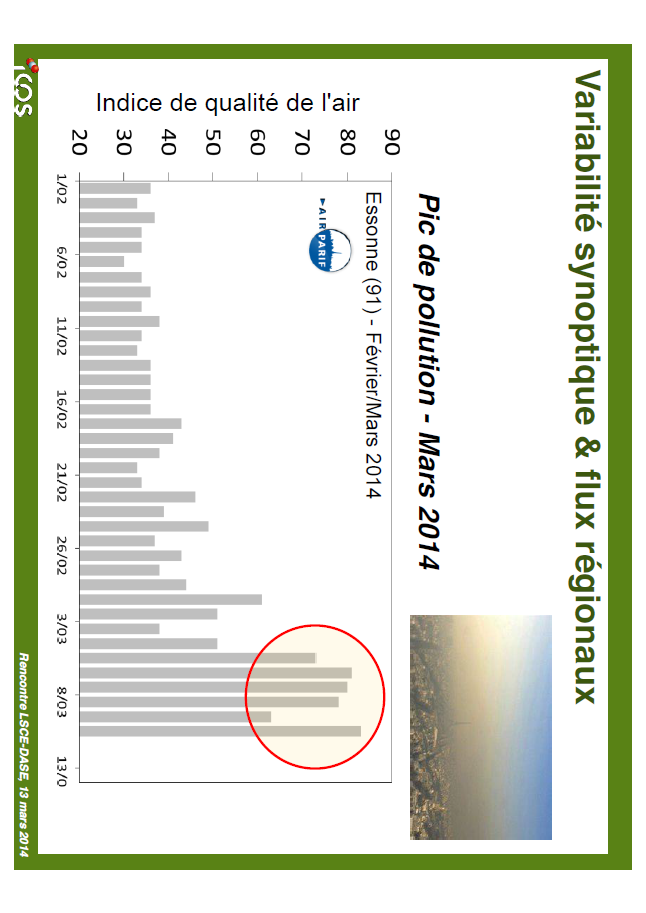 Influence of remote sources on the urban environment
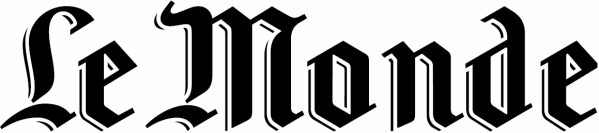 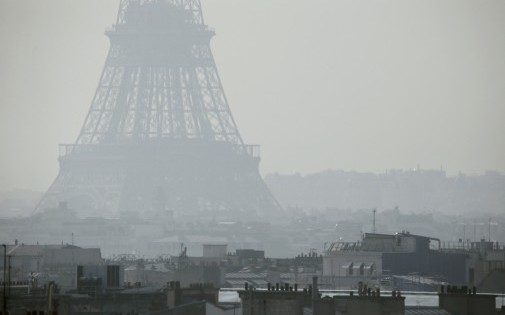 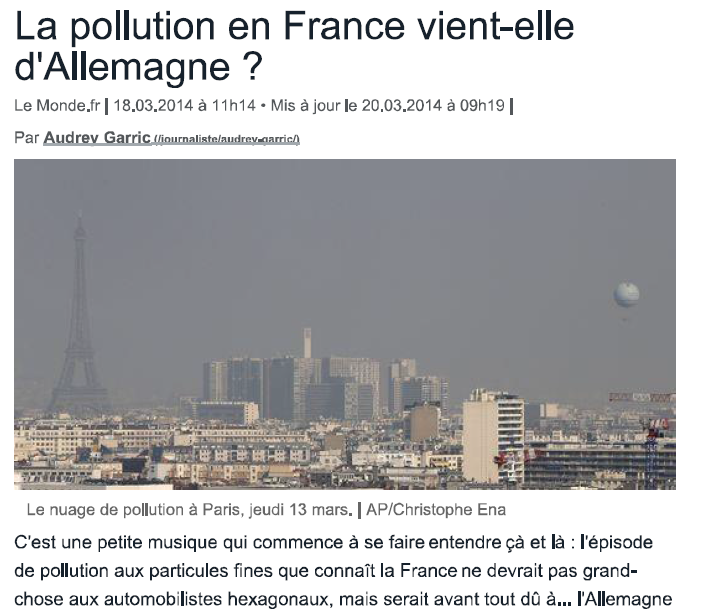 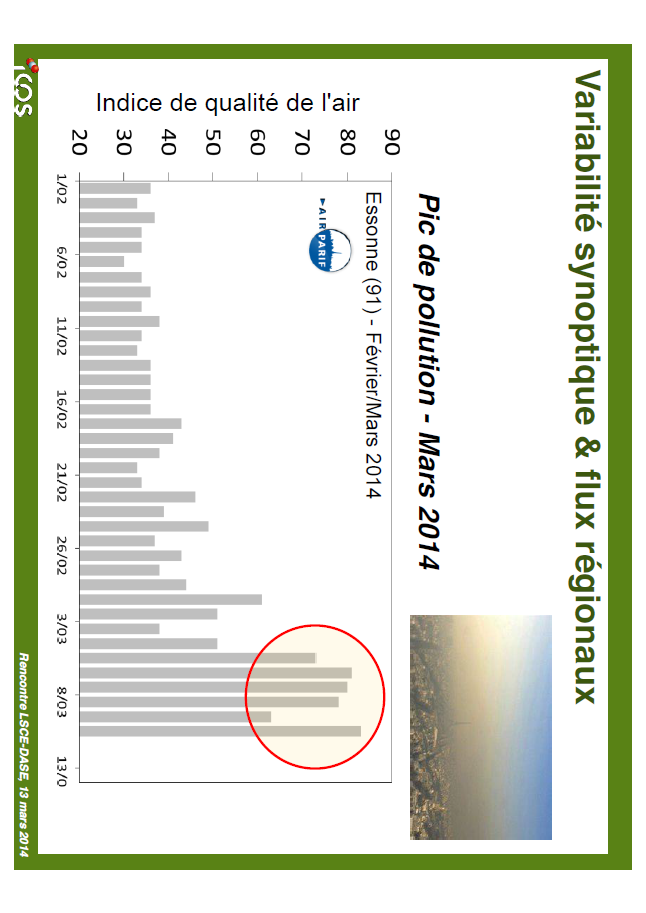 Influence of remote sources on the urban environment
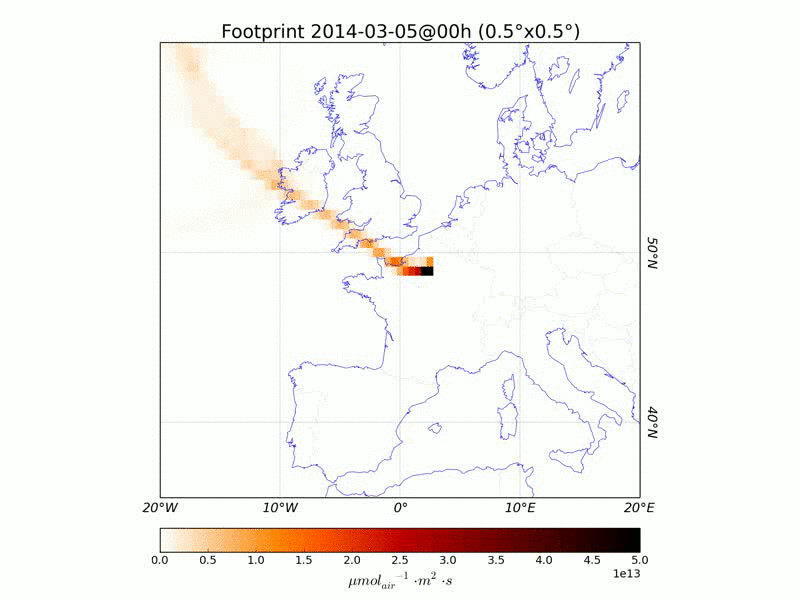 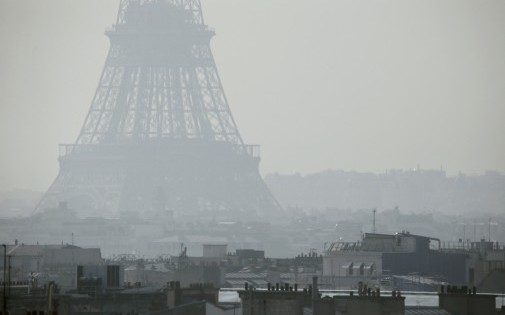 Atmospheric transport model suggests sources from Germany could/should contribute
Influence of remote sources on the urban environment
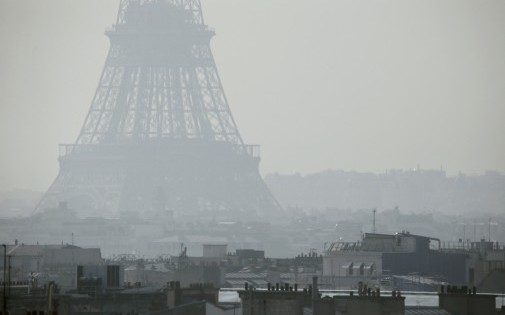 Strong signals in d13C anti-correlated with CO2 concentration
 Isotopes CAN reveal  emission source
Influence of remote sources on the urban environment
Monthly source signature Southern Germany: (Kaul, 2007): -26 ‰ to -31 ‰
Source signature of Paris Winter 2010  (Lopez et al.  2013): -36 ‰ to -39 ‰
Summary of d13C in CO2 in the urban environment
Urban environments are complex, and they account for the majority of fossil fuel CO2 emissions
d13C is a fuel specific proxy
We can trace seasonal changes in the sources mix and diurnal cycle of sources (in winter)
Source signature can help to identify remote sources…
…but better constraints on sources needed to constrain emissions more precisely
Model framework (transport and inventory) needed for better interpretation of signals… under development!
Summary of d13C in CO2 in the urban environment
Urban environments are complex, and they account for the majority of fossil fuel CO2 emissions
d13C is a fuel specific proxy
We can trace seasonal changes in the sources mix and diurnal cycle of sources (in winter)
Source signature can help to identify remote sources…
…but better constraints on sources needed to constrain emissions more precisely
Model framework (transport and inventory) needed for better interpretation of signals… under development!
Thank you
Uncertainties - d13C source signatures in Toronto
Natural Gas
Carbon-13
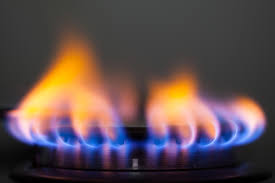 Sensitivity of method
 if 20 ‰ discrimination gas to liquid:

1‰ uncertainty in keeling plot equates to 5% uncertainty of contribution
-44‰ to -48‰
Liquid fuels
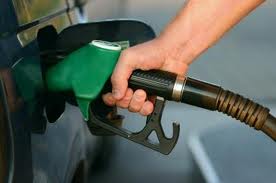 Potential bias/uncertainty:

Uncertainty in gas source signature of 4‰ translates to up to 16% bias of contribution

Uncertainty in all sources of 1‰ can cause a bias of up to 10% in contribution
-27‰ to -28‰
Solid fuels
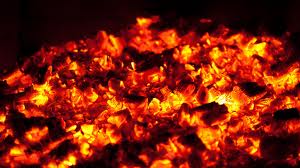 -24‰ to -25‰
Data from Environment Canada, ICF International and City of Toronto
City-scale observation
Paris
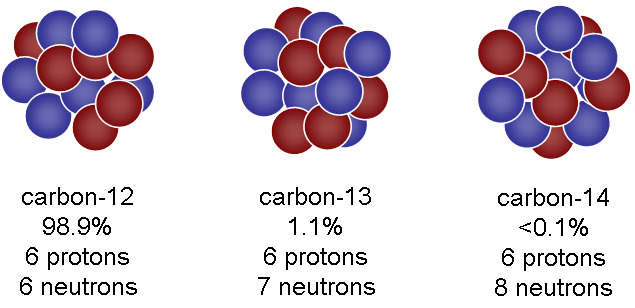 Natural Gas
Carbon-13
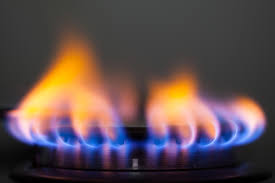 ~ -39‰ to -41‰
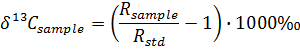 Liquid fuels
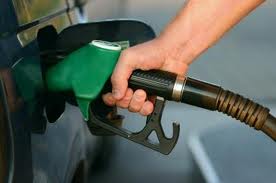 Biogenic CO2
~ -28‰ to 29.5‰
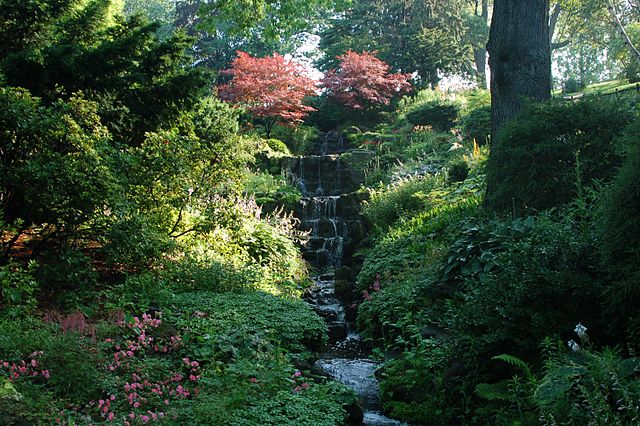 Winter
Solid fuels
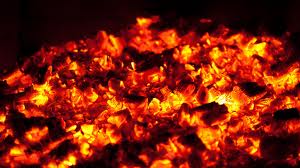 ~ -24‰ to -25‰
C3: -20‰ to -30‰
C4: -10‰ to -15‰
[Lopez et al. 2013 ACP]
Bottom-up model (ICF 2008)
Observed d13Csource
GTA ≈ 60 Mt CO2
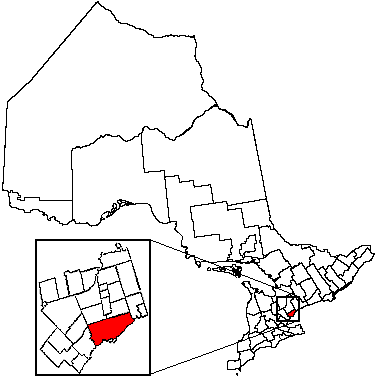 Night-time observation: -42.1± 0.7‰
Night-time : -40.4‰ to -43.8‰
Natural gas: 55±7% - Domestic heating, natural gas power plants 
Liquid&solid fuels: 45±7% - Transportation, industrial processes & energy
d13C in CO2 observations in Toronto, Canada
Noticable instrumental drift over the course of months
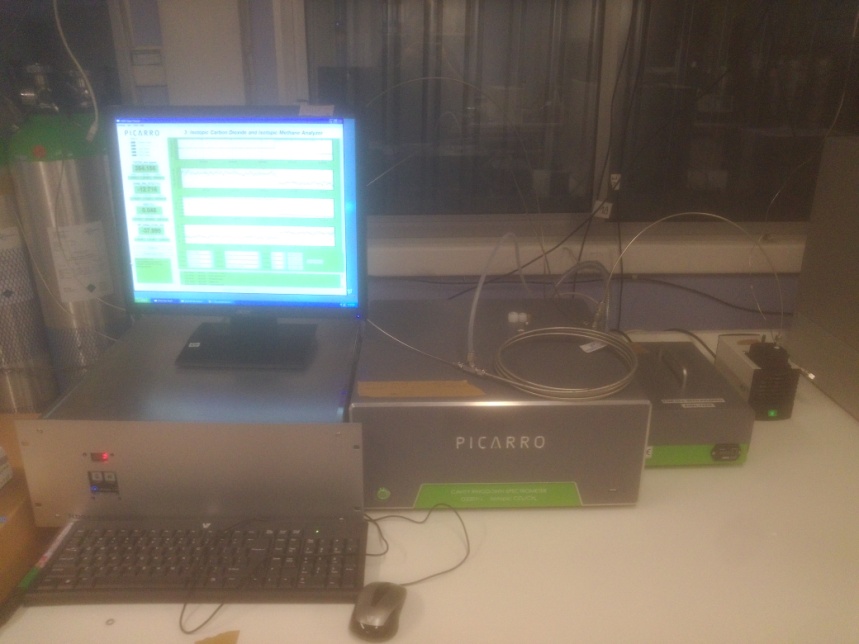